طراحي فضاي شهري
نگرشي بر فرآيندي اجتماعي  و مكاني

نويسنده: علي مدني پور
مترجم: فرهاد مرتضايي
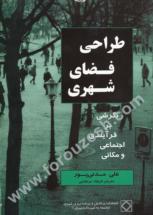 درباره نويسنده
دكتر علي مدني پور دانشيار كرسي طراحي شهري و مدير گروه  دانشكده معماري، برنامه ريزي و طراحي محيط دانشگاه نيوكاسل انگلستان است.



موضوع اصلي تحقيقات او توسعه و طراحي شهري در محيطي بين المللي است كه طي آن به ويژگي هاي اجتماعي و روان شناختي شهر و هم چنين به طبيعت طراحي شهري و ارتباط آن با زمينه هاي فرهنگي و اقتصادي شهر مي پردازد.
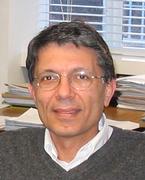 فهرست مطالب
فصل1: درك فضاي شهري
فضای فيزيکی و اجتماعی
فضای مطلق و رابطه ای
رويکرد فيزيکی به فضای شهر: نگرشی معطوف به مورفولوژی- نگاه به شهر به عنوان اثر هنری

رويکرد اجتماعی به فضای شهر: تعبیری کارکرد گرايانه
نگرش به  شهر از ديد فضای مطلق: فضايي که هويت آن به اجزای آن نيست

نگرش به شهر از ديدگاه رابطه گرايان: معرفی فضا بوسيله اجزاء فضا و ارتباط بین آنها
فصل 2: چارچوب هاي ساختاري فضاي شهري
فضای طبیعی
محیط فیزیکی طبیعت، عنصر عمده سازنده ی فضای شهری ست و نخستین بستری که در آن محیط مصنوع شکل میگیرد.

کنش متقابل میان جوامع انسانی و محیط هایشان، می تواند به دو شکل، فضای شهری را متاثر کند: از یکطرف فضای طبیعی بر کیفیتهای فیزیکی  و اجتماعی فضای انسانی اثری دارد، واز سوی دیگر، جوامع انسانی با توسعه ی فضای شهری بر طبیعت تاثیر گذارده اند.
فصل 2: چارچوب هاي ساختاري فضاي شهري
فضای خلق شده
لایه هایی از محیطهای خلق شده و اشکال اجتماعی هستند، که فضای طبیعی را دگرگون میسازند و روی آن جای میگیرند، با گذشت زمان انباشته میشوند و همگی در کنار هم فضای شهری را میر سازند.بدین ترتیب شهر،پدیده ای اجتماعی – مکانی است با بعدی زمانی که ذاتی اما مرئی اسشت.شهر محصولی از زمان است.
.
فصل 2: چارچوب هاي ساختاري فضاي شهري
شهر به مثابه اثری هنری
شهر در تحلیل های برخی از معماران به علت حضور جنبه های زیباشناختی در مسایل مورد توجه معماری،معمولا با مجموعه  ارزشهایی ذهنی تفسیر می شود.
از آنجا که ما در محیط هایی زندگی می کنیم که با ساخته های آدمی شکل گرفته اند،معماری هنراجتناب ناپذیر می گردد.نتیجه مستقیمی که می توان     از این معادله شهر با معماریش گرفت، این است که شهر به مثابه بزرگترین اثر هنری ممکن  تعبیر می شود.
فصل 3: مردم در شهر
ترسیم ذهنی تصاویر شهر
شیوه ترسیم ذهنی تصاویر زمانی که لینچ از آن در کتاب سیمای شهر استفاده کرد شهرت عام یافت.او به کیفیت بصری شهرهای آمریکایی،از طریق تصاویر ذهنی شهروندان ازشهرهایشان توجه می کرد.
بنابر گفته  لینچ تصاویر شهر را می توان در قالب راه ها،لبه ها،محله ها،گره ها و نشانه ها طبقه بندی کرد.
فصل 3: مردم در شهر
معنا و نشانه شناسی شهری
بررسی نشانه ها یا نشانه شناسی، سه عنصر پایه دارد:
1)نشانه    2)مرجع یا آنچه بدان اشاره می کند.     3)به کارگیری نشانه
فصل 3: مردم در شهر
ترس و جنایت در فضای شهر
ناآشنایی شهر به موازات خود جنایت را افزایش می دهد.جنایت و ترس موجود در کشتارهای جنایت آمیز به نوبه خود موجب تمایل به کناره گیری از زندگی شهری شده است.دامنه واکنش های روان شناختی و رفتاری شهرنشینان به جنایت شامل این موارد است:«عدم اطمینان به دیگران،دوری جستن از مکان های خاص،اخذ تدابیر حفاظتی،تغییر فعالیت های روزمره و مشارکت در اعمال جمعی».
فصل 4: فرآيندهاي طراحي شهري
طراحی شهری چیست؟
طراحی شهری را می توان فعالیتی میان رشته ای انگاشت که از طریق آن محیط های مصنوع مان راشکل دهیم و اداره کنیم.

دو نوع طراحی شهری وجود دارد: طراحی شهری در مقیاس خرد و مقیاس کلان که نتیجه آن می تواند توسعه تخصص ها در پرداختن به بافت شهری باشد.
فصل 4: فرآيندهاي طراحي شهري
فرآیند یا محصول
طراحی شهری مطمنا محصول نیست اما به محصولش علاقمند است یعنی به محیط مصنوع . 

فضای شهری چیزی بیش از مرکز شهر بوده و شامل حومه های شهر هم می شود.
فصل 4: فرآيندهاي طراحي شهري
طراحی شهری به مثابه فرآیند فنی
طراحی شهری را می توان فرآیندی صرفا فنی دانست که در آن مهارت هایی خاص از جمله برنامه ریزی شهری،معماری و مهندسی به همراه دیگر مهارت ها به کار گرفته شود تا منابع را در جهت تولید و اداره فضا قرار دهند.
.
فصل 4: فرآيندهاي طراحي شهري
طراحی شهری به مثابه فرآیندی خلاق
طراحی شهری به مثابه  فرآیند اجتماعی
به دلیل درگیری و مشارکت شمار زیادی از فاعلان با نقش ها و منافع متنوع که در مراحل متفاوت این فرآیند کنشی متقابل دارند به فرآیند طراحی شهری می توانیم بعنوان فرآیندی اجتماعی نگاه کنیم.
در این فرآیند طراحان در کنشی متقابل به جهان های ذهنی خودشان و با استفاده از درک زیباشناختی خود و مهارت های گرافیکی،مفاهیم مکانی شان را در قالب طرحی مناسب بیان می کنند.
فصل 5: توليد فضاي مصنوع
الگوهای فرآیند توسعه و ساخت و ساز
الف)الگوهایی که عاملان و مؤسساتی را تحلیل می کند که در بازار کار می کنند و بر پایه عرضه و تقاضا هستند که شامل
 الگوهای موازنه،.الگوی توالی رویدادها و الگوهای کارگزاری می باشد.

ب) الگوهایی که فرآیند ساخت و ساز شهری را بر پایه تحلیل اقتصاد سیاسی توضیح می دهند که شامل الگوی سرمایه- کار و الگوی ساختار- کارگذاری می باشد.
فصل 5: توليد فضاي مصنوع
به صورت کالا درآوردن فضا و استاندارد کردن طراحی
به صورت کالا درامدن فضا به رابطه نزدیکی میان تولید فضا و ماهیت چرخه ای بازارها انجامیده است که نتیجه اش چرخه هایی در توسعه شهری بوده است 

خط  آسمان یک شهر می تواند به روشنی چرخه های توسعه شهری را نشان دهد.
فصل 5: توليد فضاي مصنوع
فضای عمومی چیست؟
فضای عمومی را می توان به مثابه فضای تعریفی کرد که اجازه میدهد مردم به آن دسترسی داشته باشد و فعالیت هایی در آن صورت پذیرد و در جهت منافع عموم تامین و اداره شود.

ویژگی فضای عمومی زندگی جمعی، فرهنگ شهری و مباحث روزمره ما را بیان می کند و برآنها تاثیر می گذارد.
فصل 6: ضابطه دار ساختن شكل شهر
دولت،بازار و تولید فضا
رابطه بین دولت و بازار در تولید محیط مصنوع پیچیده است و می توان آن را از منظرهای متعددی بررسی کرد.در عام ترین مقیاس،دولت و بازار دو بخش اصلی تشکیل دهنده یک اقتصاد سیاسی هستند که تولید محیط مصنوع در این اقتصاد سیاسی روی می دهد و به تخمین پیوستگی اش کمک می کند.
فصل 6: ضابطه دار ساختن شكل شهر
برنامه ریزی و طراحی
برنامه ربزی شهری به مثابه شاخه ای از معماری تکامل یافته است که به طراحی شهری می پردازد و عمدتا جایگزین ملاحظات اجتماعی پیش تر می شود.
کنترل طراحانه
کنترل طراحانه اغلب ابعاد متعددی داشته که در یک سطح تنش میان معماران و برنامه ریزان بر سر کنترل زیبایی شناختی بوده است که محور آن تنش میان آزادی بیان در برابرکنترل عمومی است.
فصل 7: تصاوير كمال
آرمانشهر
انسان ها در طول تاريخ در واكنش به واقعيت زندگي هاي شان با وجود تمامي نقصان هاي احتمالي خود، به جهاني آرماني انديشيده اند، جايي كه تصويرشان از كمال حاكم خواهد بود.

اين تصاوير ممكن است در حد روياهايي باقي بمانند 

نظريه آرمانشهر به ويژه پس از رنسانس بيشتر شد و متفكران آرمانشهرها به پيروي از انسان گراها معتقدند، انسانها اين قابليت را دارند كه زندگي هاي شان را كنترل و به آنها هر شكلي كه بخواهند، بدهند.
فصل 7: تصاوير كمال
نمونه اوليه  و مهم آرمانشهر utopia اثر توماس مور است.

هدف مشترك آرمانشهرها پديد آوردن اجتماعي هماهنگ، به دور از تعارض جنايت و بدبختي بود.
فصل 7: تصاوير كمال
طراحي شهري مدرنيستي
مدرنيست ها معتقد بودند پيشرفت هاي فن آوري دوره معاصر، كه نتيجه فرآيند صنعتي گردانيدن و شهرنشيني است، قادر به ريشه كني مسايل شهري اند.

ديدگاه مدرنيستي برآن بود كه شهرهاي عمودي پديد آورد.
فصل 7: تصاوير كمال
شهرسازي پست – مدرن
طراحي شهري مدرنيست، پس از اجرا، به تدريج موجب نارضايتي و سلب اعتماد شد، كه اين به دليل عوارض ناخواسته ي مدرنيته بود
با ساختمان هاي كم ارتفاع هم رسيدن به تراكم زياد امكان پذير است.
اصول طراحي شهري پست – مدرن


عمل عكس آن چيزي كه طراحي مدرنيستي انجام مي دهد.
فصل 8: طراحي فضاي شهري
بستر و نتيجه ي فرآيند طراحي شهري، و محصول (بالقوه) آن، فضاي شهري ست.

برای دگرگون سازی فضای شهری از طریق طراحی شهری، باید فضای شهری را درک کنیم. بهترین راه رسیدن به این درک، توجه کردن به تلاقی میان تولید فضا و زندگی روز مره است.

طراحان شهری درست در این تلاقی ها کار می کنند و بهترین روش برای درک کارشان، بررسی آن در این بستر است.

طراحی شهری به مثابه یک فرآیند اجتماعی- مکانی باید دارای رویکردی جامع و پویا به زمینه و بستر باشد.

تمرکز و توجه محدود به یکی از وجوه این بستر و این فرآیند پیچیده به کم اهمیت جلوه دادن نقش های مهمی که طراحی شهری میتواند ایفا کند، می انجامد.
با تشكر از حسن توجه شما
http://www.noandishaan.com